La spermatogenèse
1
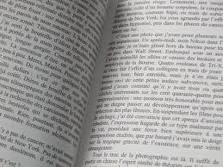 La spermatogenèse
Page 46
= Production des spermatozoïdes.



Quand débute-t-elle?



Où se déroule-t-elle?
2
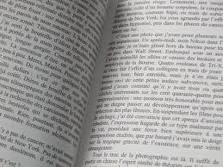 La spermatogenèse
Page 46
= Production des spermatozoïdes.


Quand débute-t-elle? Puberté → †


Où se déroule-t-elle? Tubules séminifères
3
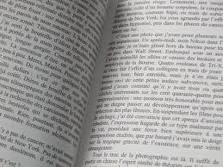 Les organes génitaux internes
Page 36
Les testicules:

La spermatogenèse
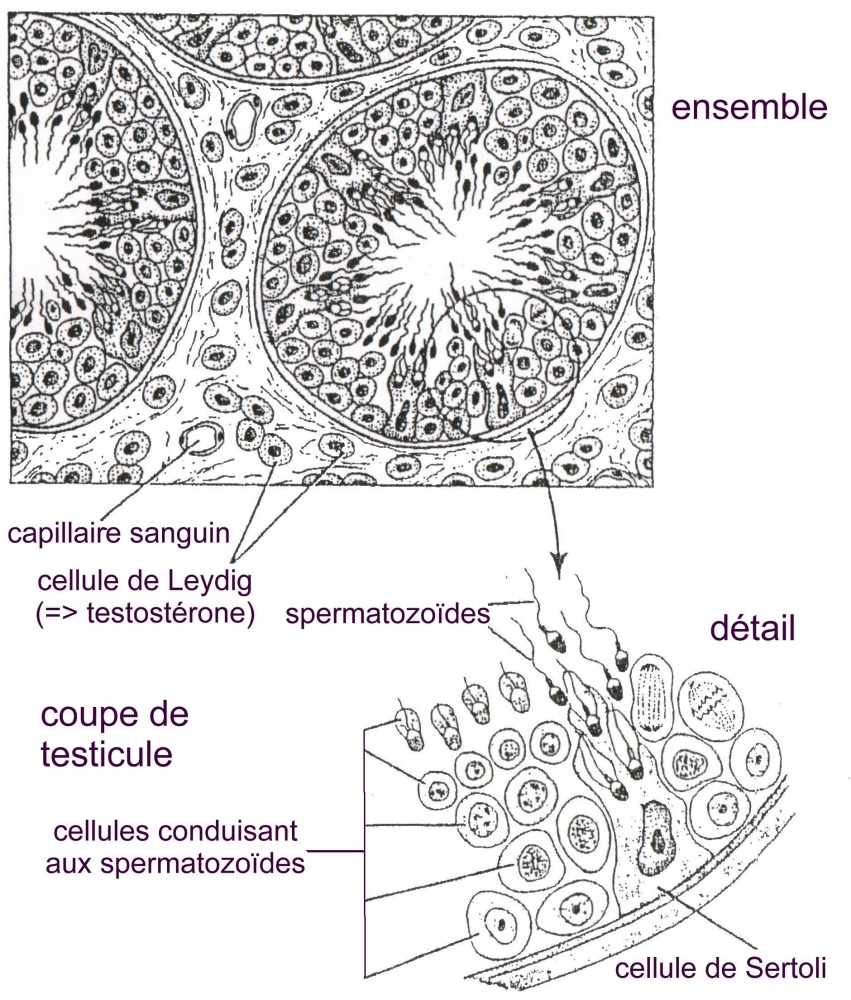 4
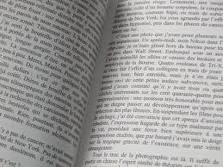 La spermatogenèse
Pages 46-48
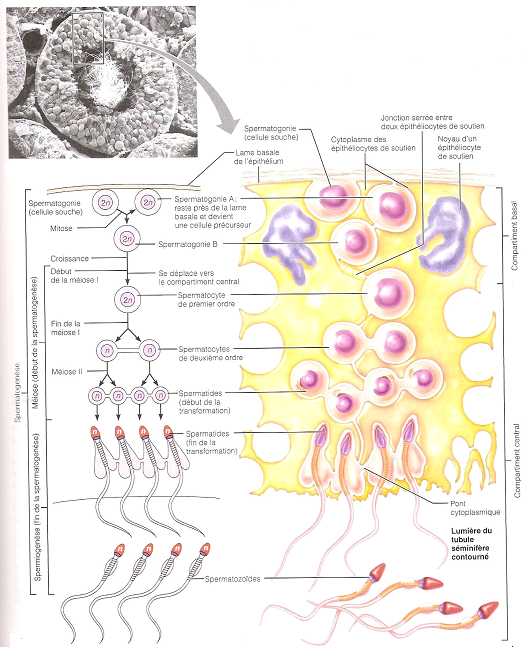 5
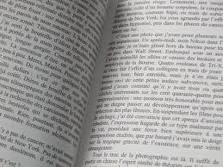 La spermiogenèse
Pages 47-48
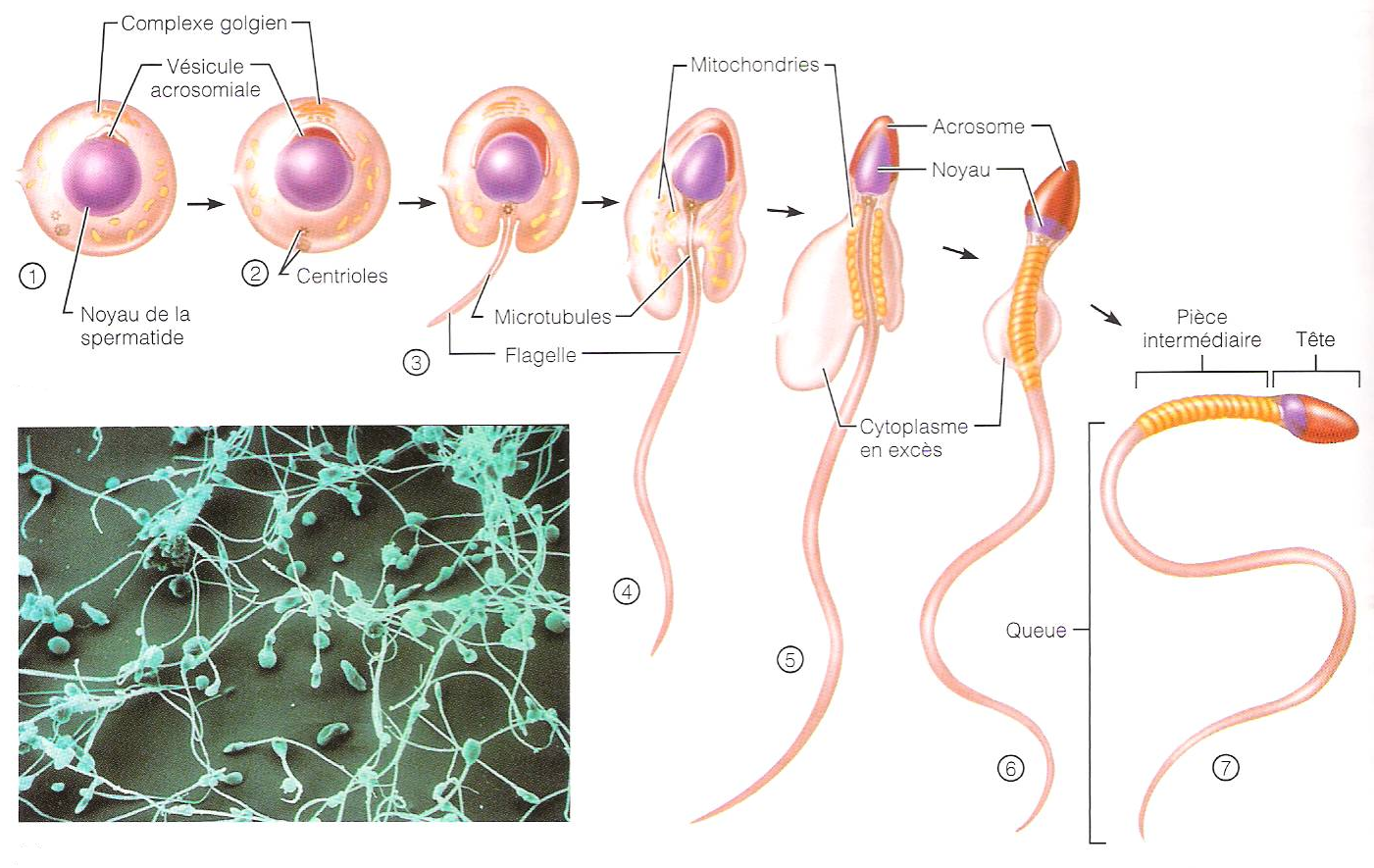 6
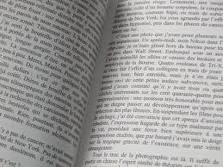 La spermatogenèse
Page 48
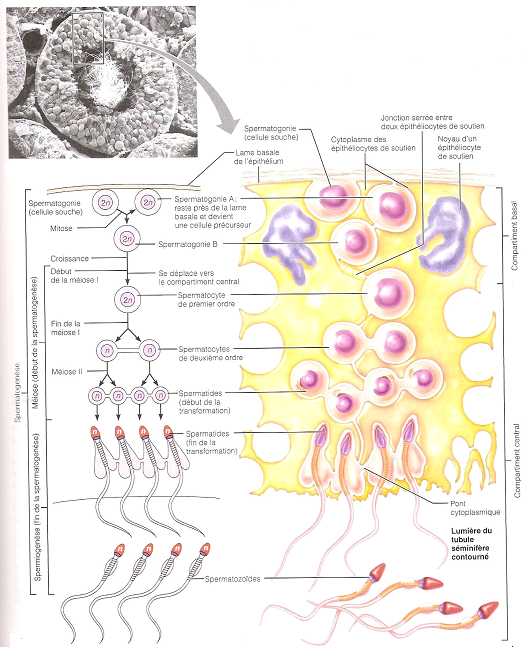 Durée ?
7
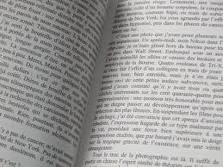 La spermatogenèse
Page 48
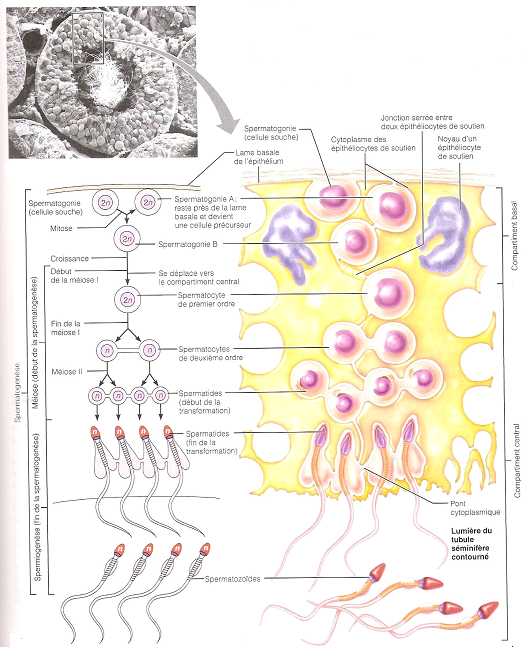 Durée ? 74 jours
8
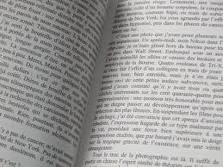 Le spermatozoïde
Page 48
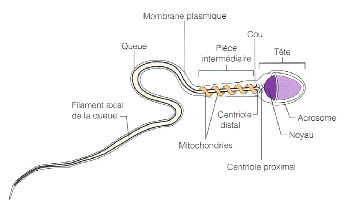 9
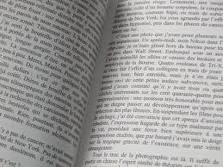 Le spermatozoïde
Page 48
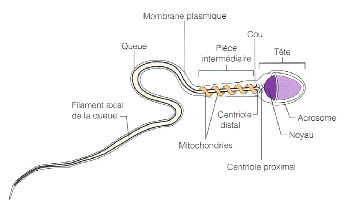 10
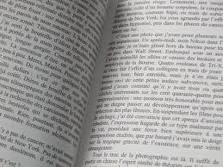 Le spermatozoïde
Page 48
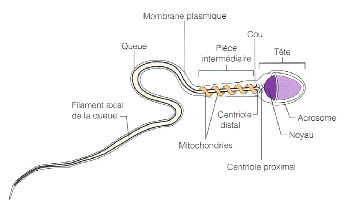 11
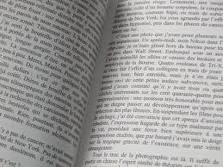 Le spermatozoïde
Page 48
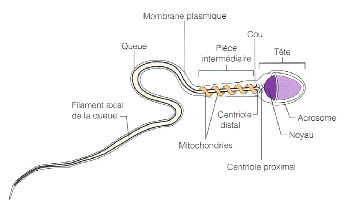 12
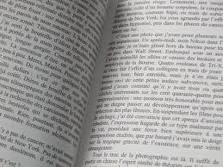 Le spermatozoïde
Page 49
13
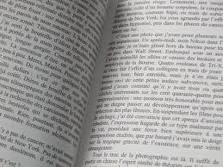 Régulation hormonale ♂
Page 49
Hormones = messagers chimiques


Secrétées par des glandes (endocrines)



Transportées par le sang
14
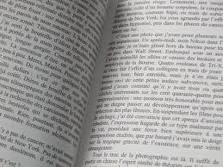 Régulation hormonale ♂
Page 49
Hormones = messagers chimiques


Rôles: 

Coordonner et régler le fonctionnement des organes afin de les adapter continuellement aux besoins de l’organisme.
15
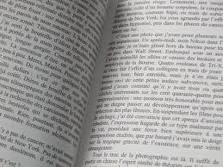 Régulation hormonale ♂
Page 49
Hormone = messager chimique 

Rôle: Coordonner et régler le fonctionnement des organes afin de les adapter continuellement aux besoins de l’organisme.

Deux types d’action:


Excitante (+)

Inhibitrice (-)
Cellules cibles (récepteurs)
16
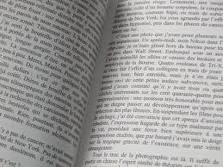 Régulation hormonale ♂
Page 49
Hormone = messager chimique 

Rôle: Coordonner et régler le fonctionnement des organes afin de les adapter continuellement aux besoins de l’organisme.

Deux types d’action:


Excitante (+)

Inhibitrice (-)

- Concentration: ↓ faible (1/103mg – 1/105mg / jour)
Cellules cibles (récepteurs)
17
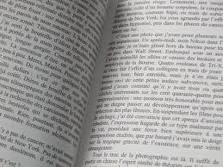 Régulation hormonale ♂
Page 49
Hormone ♂

= androgènes (stéroïdes sexuels ♂) 


		- Testostérone

			•  Début sécrétion ?

			•  Qui sécrète cette hormone ?

			•  Où cette hormone est-elle déversée ?

			•  Rôles ?
18
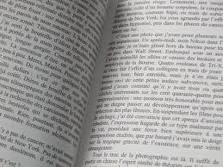 Régulation hormonale ♂
Page 49
Hormone ♂

= androgènes (stéroïdes sexuels ♂) 


		- Testostérone

			•  Début sécrétion ? Vie embryonnaire

			•  Qui sécrète cette hormone ? Ȼ de Leydig

			•  Où cette hormone est-elle déversée ? 			   Capillaires sanguins des testicules

			•  Rôles ?
19
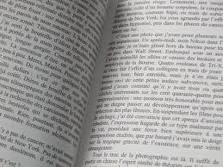 Régulation hormonale ♂
Page 50
Les rôles de la testostérone:
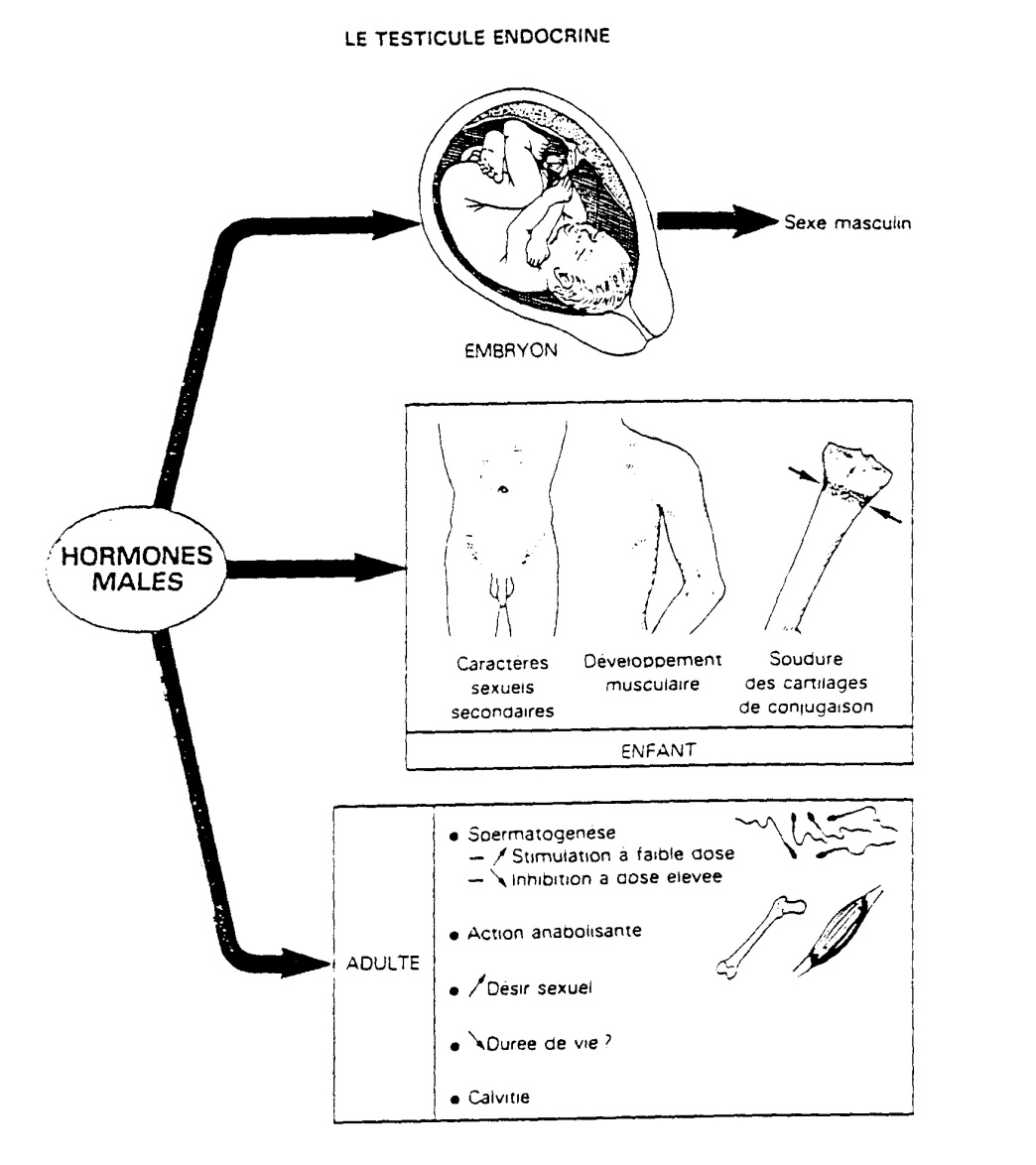 20
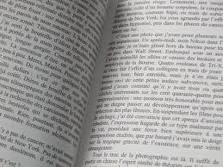 Régulation hormonale ♂
Page 50
Les rôles de la testostérone:
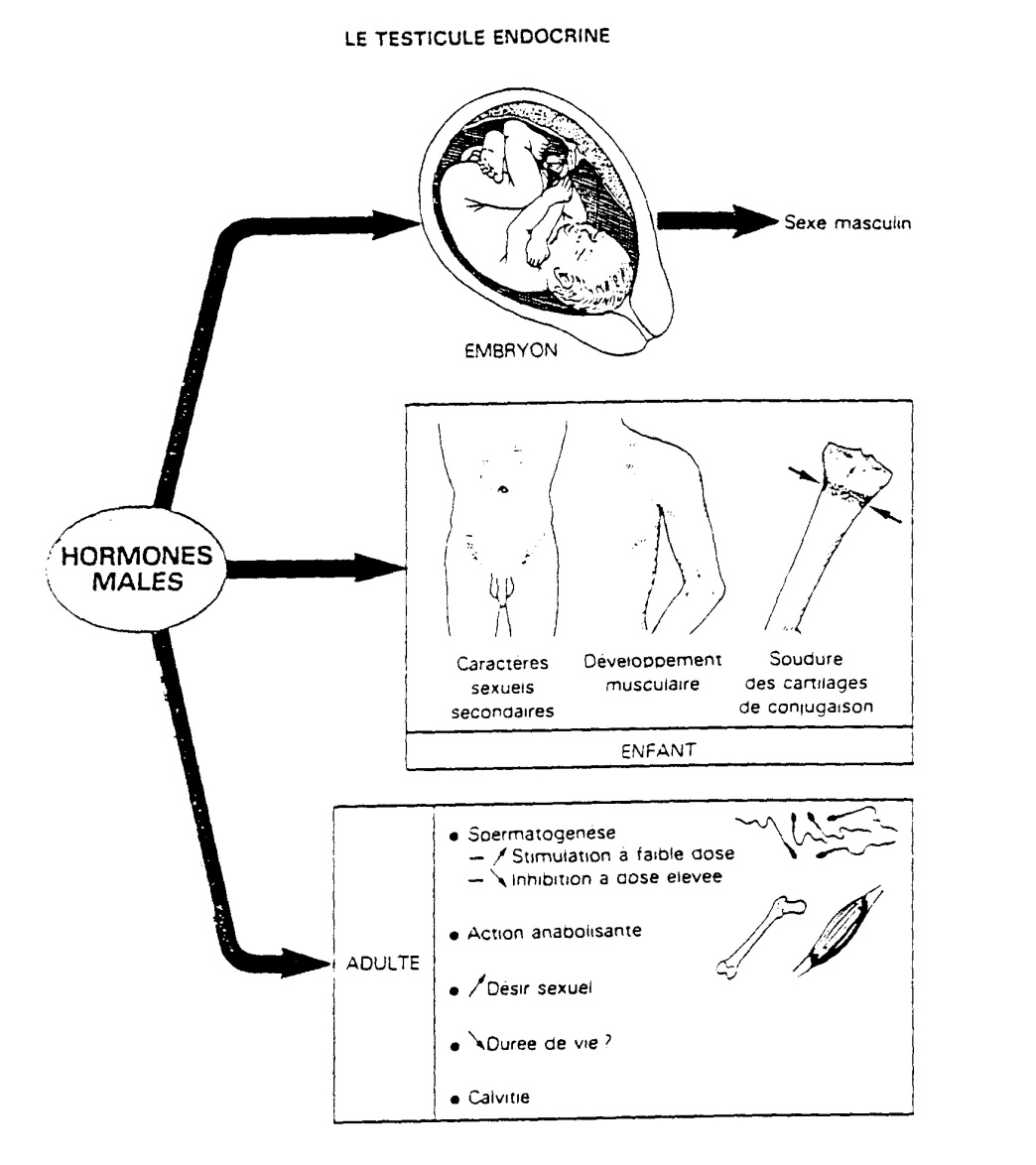 Puberté:


 Maturation des organes génitaux


 Activation de la spermatogenèse

 Maintien des caractères secondaires
21
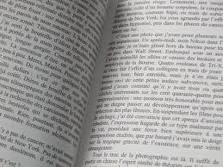 Régulation hormonale ♂
Page 50
Les caractères sexuels secondaires:


Abaissement de la voix ( ↑ volume du larynx)


 ↑ de la pilosité


Croissance des muscles squelettiques


↑ de la densité des os (épaississement)
22
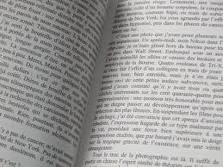 Régulation hormonale ♂
Page 50
Les rôles de la testostérone:
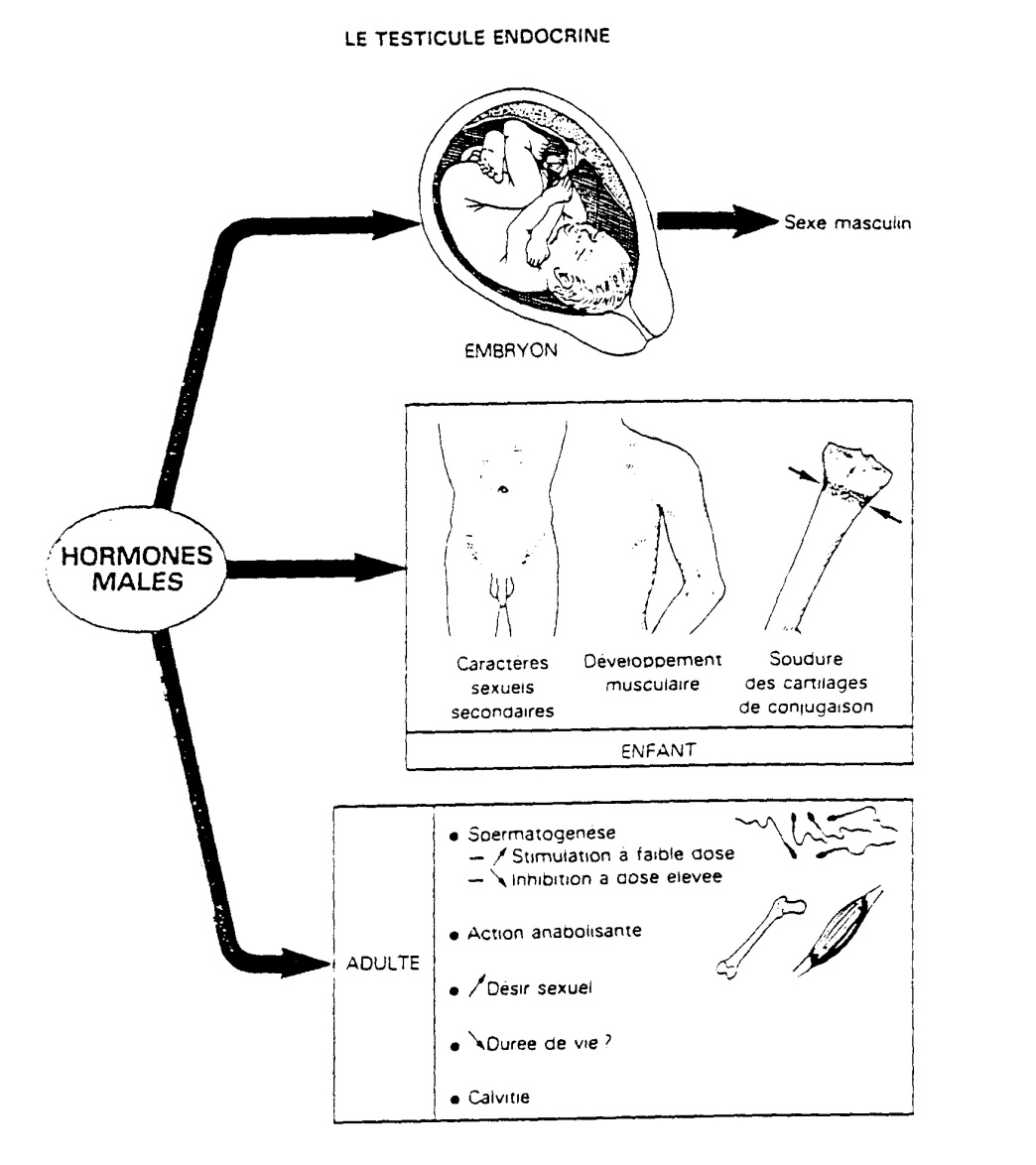 23
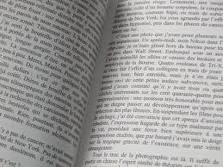 Régulation hormonale ♂
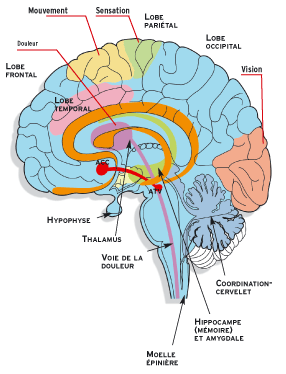 24
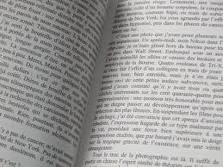 Régulation hormonale ♂
Pages 50-51
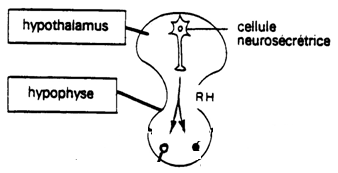 Puberté : pulsatile
25
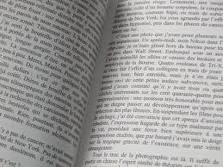 Régulation hormonale ♂
Pages 50-51
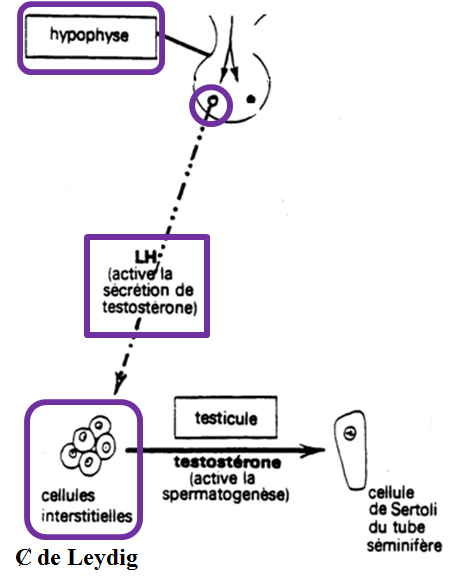 26
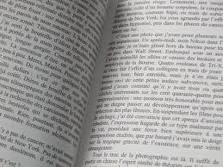 Régulation hormonale ♂
Pages 50-51
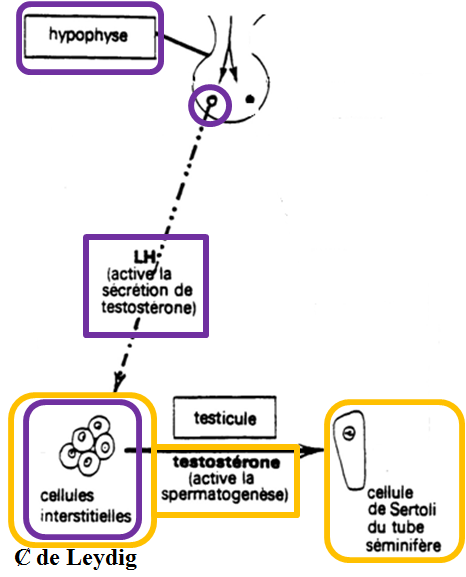 27
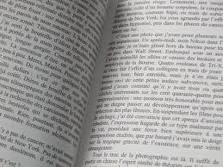 Régulation hormonale ♂
Pages 50-51
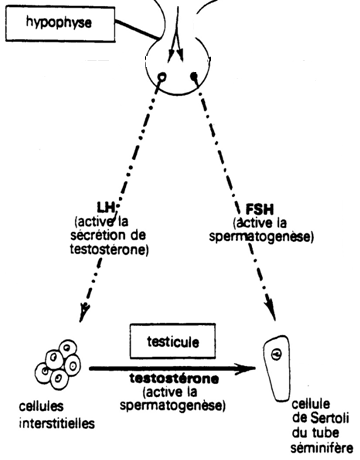 28
Ȼ de Leydig
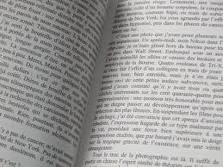 Régulation hormonale ♂
Pages 50-51
Le rétrocontrôle:
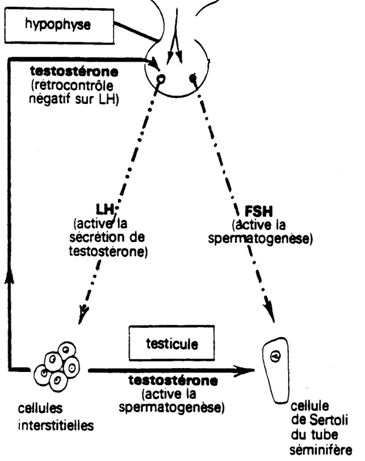 29
Ȼ de Leydig
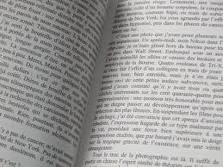 Régulation hormonale ♂
Pages 50-51
Le rétrocontrôle:
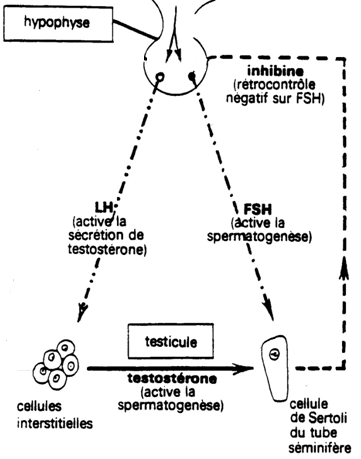 30
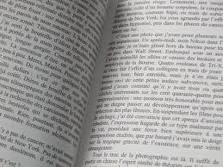 Régulation hormonale ♂
Pages 50-51
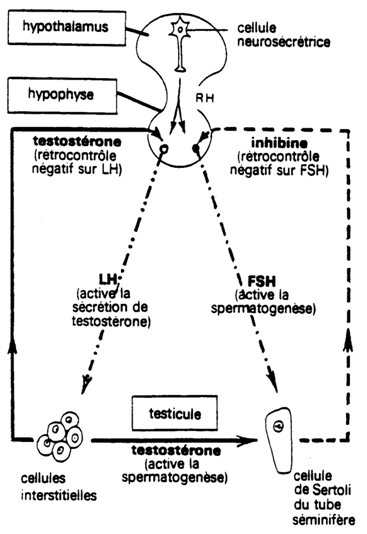 Puberté : pulsatile
31
Ȼ de Leydig